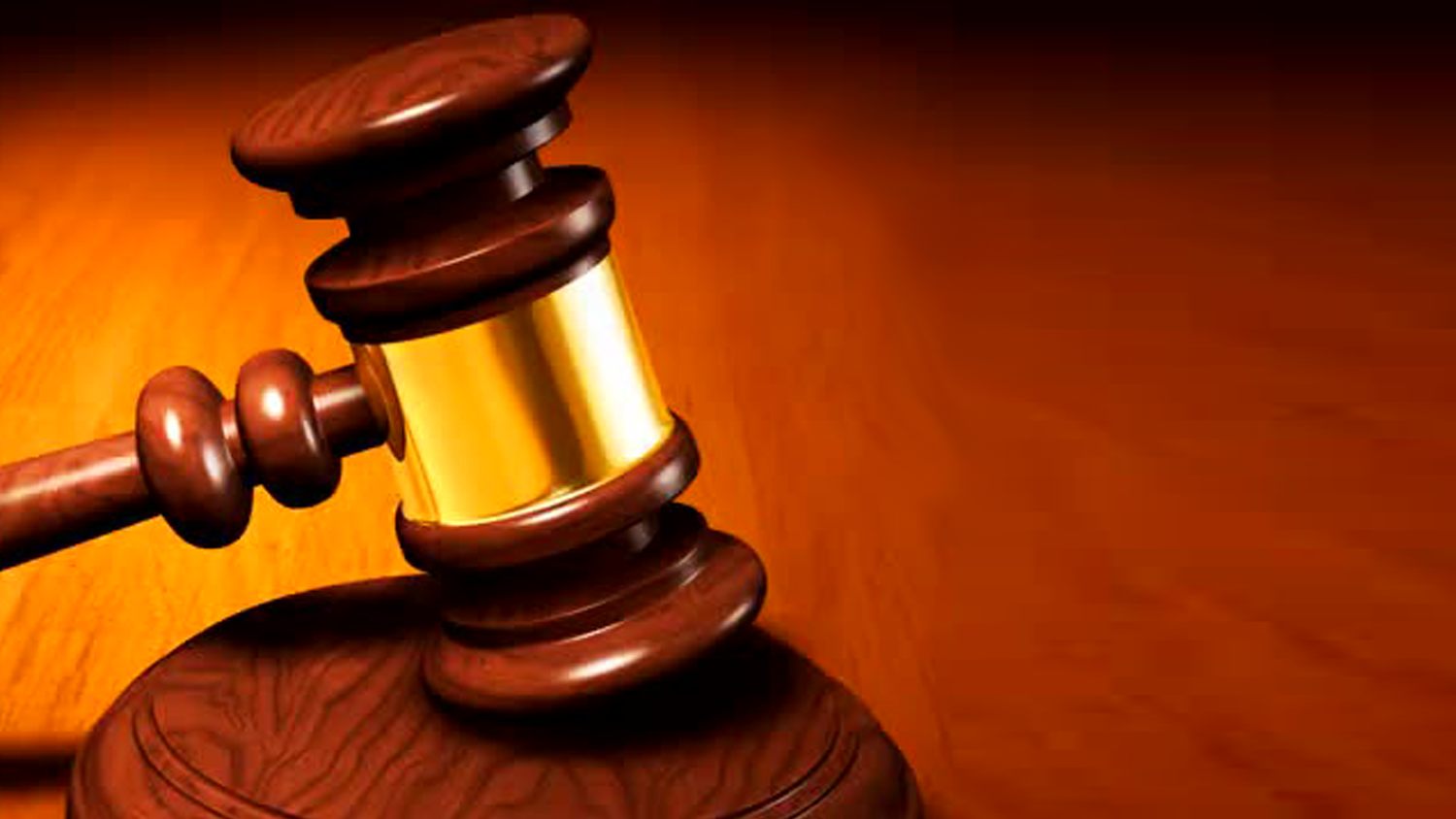 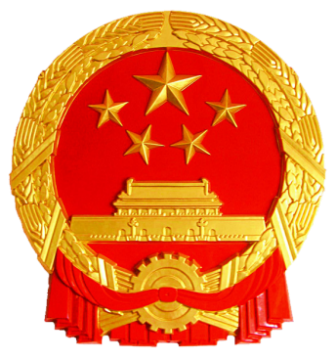 202XPOWERPOINT
律师法律知识宣讲PPT
LAW COURT LAW FIRM
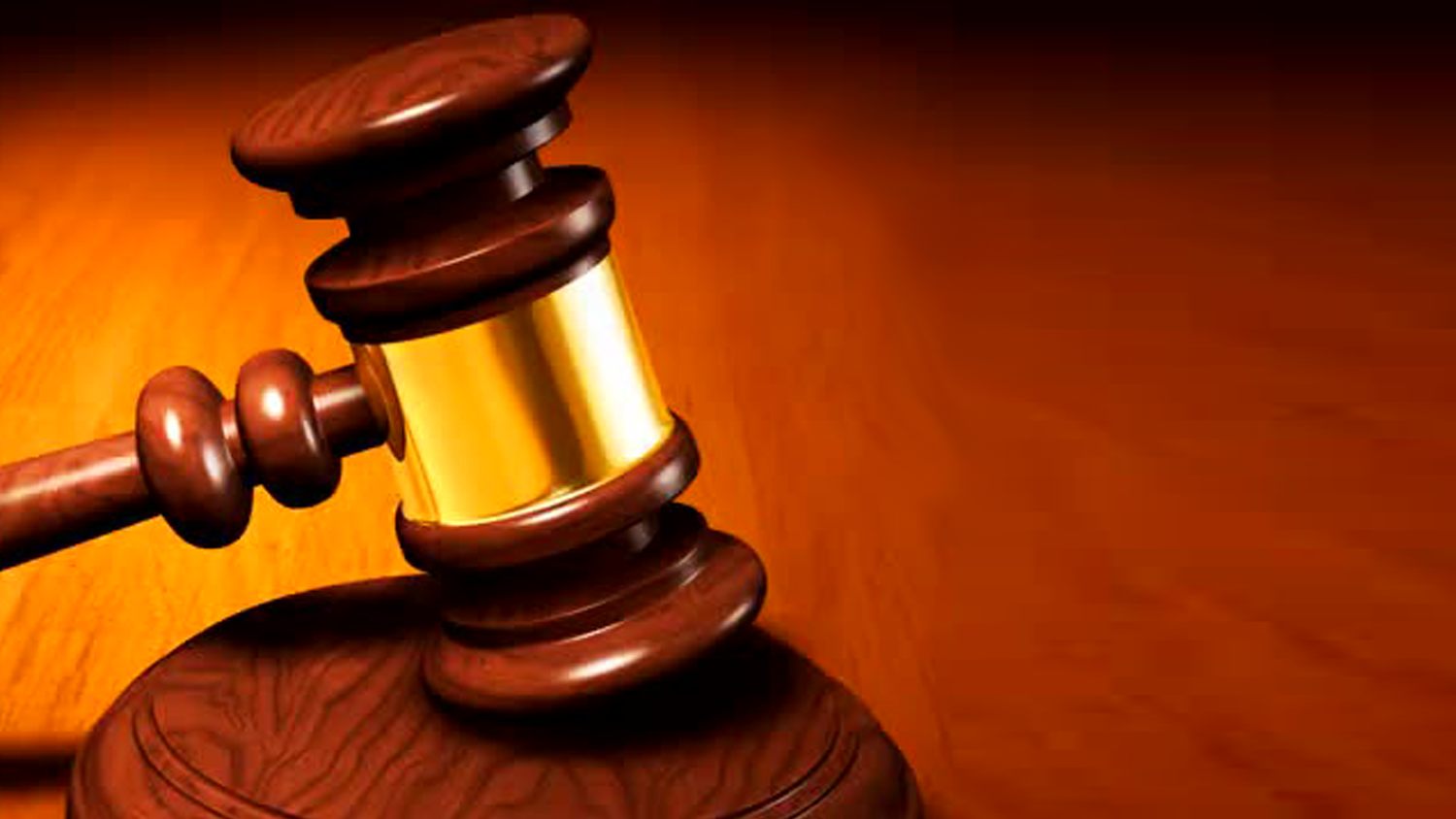 目 录
Contents
01
点击添加相关的文字标题内容
02
点击添加相关的文字标题内容
03
点击添加相关的文字标题内容
04
点击添加相关的文字标题内容
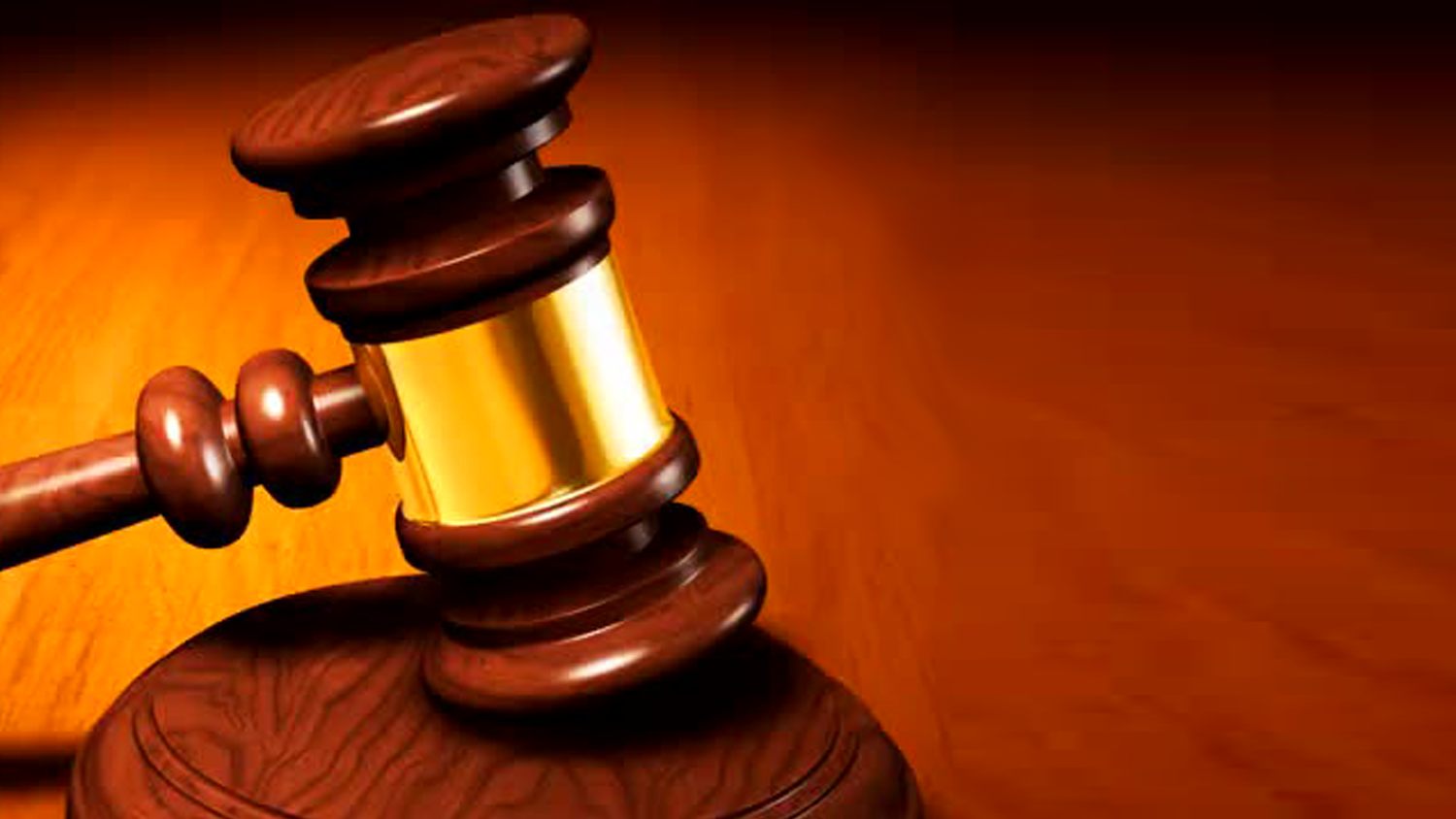 目 录
Contents
01
PowerPoint
单击输入标题文字
在此单击此处输入文字单击此处输入文字单击此处输入文字单击此处输入文字单击此处输入
标题内容
添加标题
添加标题
添加标题
添加标题
您的内容打在这里或者通过复制您的文本后在此框中选择粘贴并选择只保留文字。您的内容打在这里或者通过复制您的文本后在此框中选择粘贴并选择只保留文字。您的内容打在这里
您的内容打在这里或者通过复制您的文本后在此框中选择粘贴并选择只保留文字。您的内容打在这里或者通过复制您的文本后在此框中选择粘贴并选择只保留文字。您的内容打在这里
您的内容打在这里或者通过复制您的文本后在此框中选择粘贴并选择只保留文字。您的内容打在这里或者通过复制您的文本后在此框中选择粘贴并选择只保留文字。您的内容打在这里
您的内容打在这里或者通过复制您的文本后在此框中选择粘贴并选择只保留文字。您的内容打在这里或者通过复制您的文本后在此框中选择粘贴并选择只保留文字。您的内容打在这里
点击输入内容
点击输入内容
点击输入内容
点击输入内容
标题内容
您的内容打在这里，或者通过复制您的文本后
标题内容
您的内容打在这里，或者通过复制您的文本后
标题内容
您的内容打在这里，或者通过复制您的文本后
标题内容
您的内容打在这里，或者通过复制您的文本后
标题内容
您的内容打在这里，或者通过复制您的文本后
标题内容
标题内容
点击添加文本
点击添加标题
点击添加文本
点击添加文本
点击添加标题
点击添加文本
标题内容
您的标题写在这里
A
您的内容打在这里，或通过复制您的文本后在此框中选择粘贴并选择只保留文字您的内容
您的标题写在这里
B
您的内容打在这里，或通过复制您的文本
标题内容
点击添加标题
点击添加标题
点击添加标题
点击添加标题
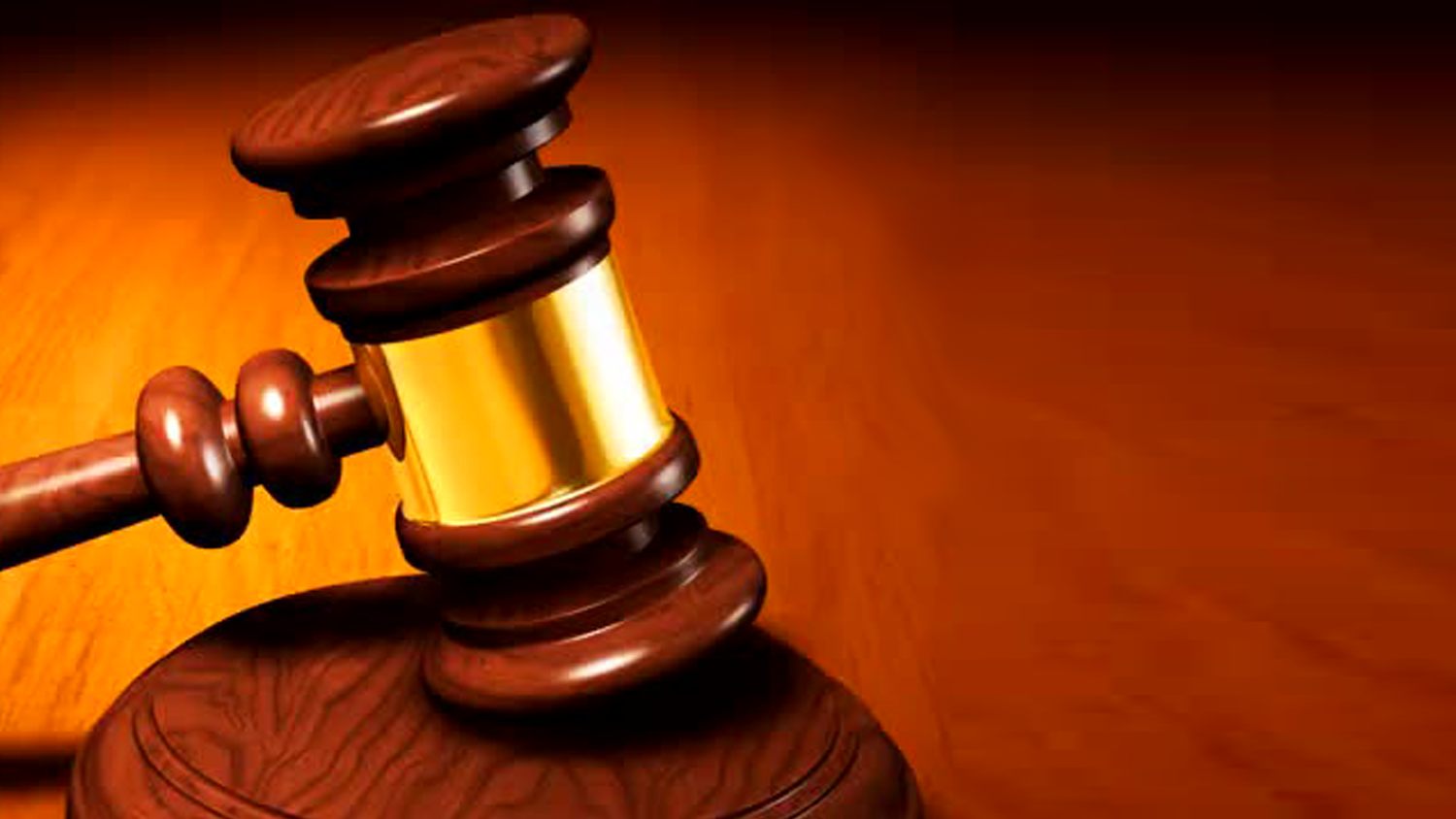 目 录
Contents
02
PowerPoint
单击输入标题文字
在此单击此处输入文字单击此处输入文字单击此处输入文字单击此处输入文字单击此处输入
标题内容
点击添加文本
点击添加文本
点击添加文本
30%
50%
20%
点击添加文本
10%
标题内容
添加标题
添加标题
添加标题
点击此处添加
简要说明
点击此处添加
简要说明
点击此处添加
简要说明
单击此处添加文字阐述，添加简短问题说明文字，具体说明文字在此处添加此处。
单击此处添加文字阐述，添加简短问题说明文字，具体说明文字在此处添加此处。
单击此处添加文字阐述，添加简短问题说明文字，具体说明文字在此处添加此处。
标题内容
这里添加小标题内容
这里添加小标题内容
这里可以添加主要内容
这里可以添加主要内容
这里可以添加主要内容
这里可以添加主要内容
这里可以添加主要内容
这里可以添加主要内容
这里添加小标题内容
这里添加小标题内容
这里添加小标题内容
这里可以添加主要内容
这里可以添加主要内容
这里可以添加主要内容
这里可以添加主要内容
这里可以添加主要内容
这里可以添加主要内容
这里可以添加主要内容
这里可以添加主要内容
这里可以添加主要内容
标题内容
标题文字内容
点击添加文本
80%
单击此处添加文字，添加具体文字内容，您的说明文字在此处添加，此处输入详细的说明文字。单击此处添加文字，添加具体文字内容，您的说明文字在此处添加，此处输入详细的说明文字。
点击添加文本
70%
点击添加文本
60%
单击此处添加文字，添加具体文字内容，您的说明文字在此处添加，此处输入详细的说明文字。单击此处添加文字，添加具体文字内容，您的说明文字在此处添加，此处输入详细的说明文字。
点击添加文本
100%
点击添加文本
30%
标题内容
添加小标题内容
添加小标题内容
这里可以添加主要内容这里可以添加主要内容这里可以添加主要内容
这里可以添加主要内容这里可以添加主要内容这里可以添加主要内容
S
O
W
T
添加小标题内容
添加小标题内容
标题文字内容
这里可以添加主要内容这里可以添加主要内容这里可以添加主要内容
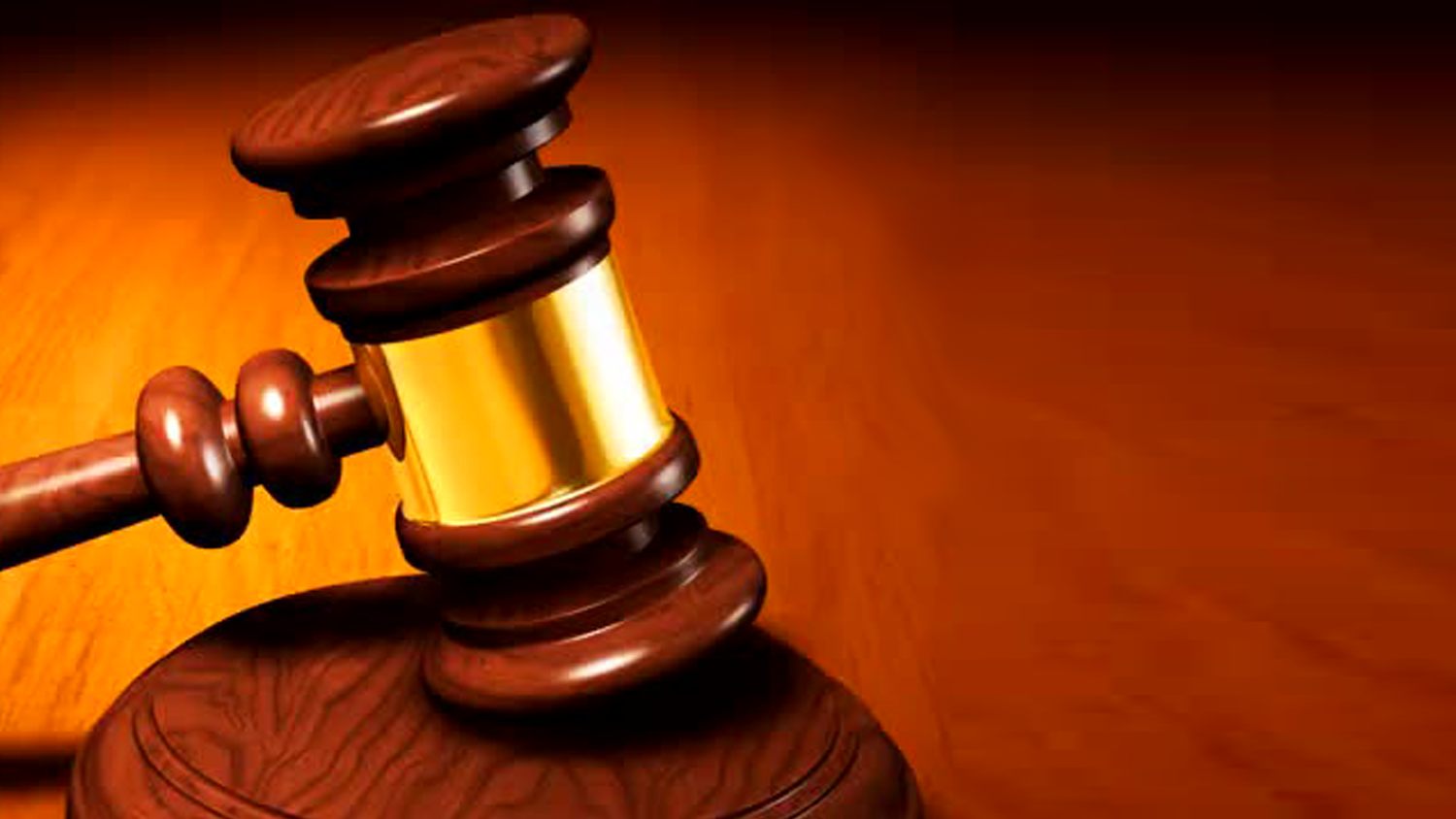 目 录
Contents
03
PowerPoint
单击输入标题文字
在此单击此处输入文字单击此处输入文字单击此处输入文字单击此处输入文字单击此处输入
标题内容
点击此处添加标题
此处添加文字说明此处添加文字说明
此处添加文字说明此处添加文字说明
此处添加文字说明此处添加文字说明
此处添加文字说明此处添加文字说明
此处添加文字说明此处添加文字说明
点击此处添加标题
点击此处添加文字内容说明
点击此处添加文字内容说明
点击此处添加文字内容说明
提升25%
01
03
标题内容
04
02
您的内容打在这里，或者通过复制您的文本,您的内容打在这里，
您的内容打在这里，或者通过复制您的文本,您的内容打在这里，
标题
标题
您的内容打在这里，或者通过复制您的文本,您的内容打在这里，
您的内容打在这里，或者通过复制您的文本,您的内容打在这里，
标题
标题
标题内容
单击此处
添加标题
单击此处
添加标题
单击此处
添加标题
单击此处
添加标题
标题内容
在这里说点什么，单击此处添加文字单击此处添加文字单击此处添加文字单击此处添加文字单击此处添加单击此处添加文字单击此处添加文字文字……..
单位：亿元
添加文字
100
750
500
添加文字
250
0
南京
武汉
无锡
杭州
宁波
上海
北京
青岛
大连
06年销售额
05年销售额
标题内容
添加标题
单击添加文本单击添加文本单击添加文本
添加标题
单击添加文本单击添加文本单击添加文本
单击添加文本单击添加文本单击添加文本单击添加文本
单击添加文本单击添加文本单击添加文本
添加标题
添加标题
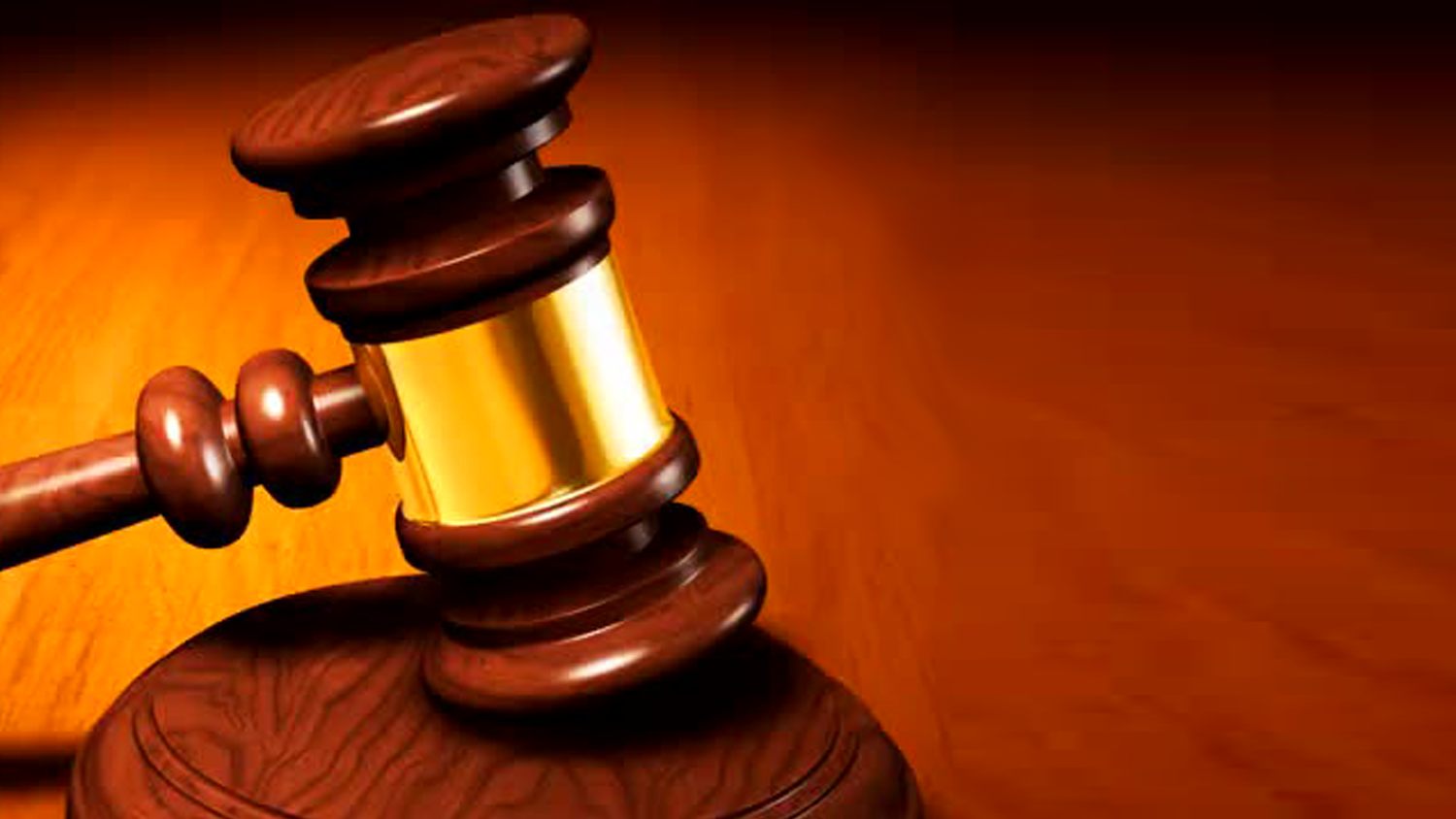 目 录
Contents
04
PowerPoint
单击输入标题文字
在此单击此处输入文字单击此处输入文字单击此处输入文字单击此处输入文字单击此处输入
标题内容
01
04
03
02
添加标题
添加标题
添加标题
添加标题
您的内容打在这里，或者通过复制您的
您的内容打在这里，或者通过复制您的
您的内容打在这里，或者通过复制您的
您的内容打在这里，或者通过复制您的
标题内容
点击添加标题
点击添加标题
单击此处添加方法阐述，添加简短问题说明文字，方法与措施的具体说明文字添加此处。单击此处添加方法阐述，添加简短问题说明文字，方法与措施的具体说明文字添加此处。
单击此处添加方法阐述，添加简短问题说明文字，方法与措施的具体说明文字添加此处。单击此处添加方法阐述，添加简短问题说明文字，方法与措施的具体说明文字添加此处。
方法二
方法一
方法三
点击添加标题
单击此处添加方法阐述，添加简短问题说明文字，方法与措施的具体说明文字添加此处。单击此处添加方法阐述，添加简短问题说明文字，方法与措施的具体说明文字添加此处。
点击添加标题
单击此处添加方法阐述，添加简短问题说明文字，方法与措施的具体说明文字添加此处。单击此处添加方法阐述，添加简短问题说明文字，方法与措施的具体说明文字添加此处。
方法四
标题内容
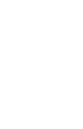 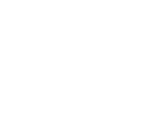 唱歌
购物
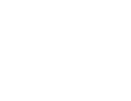 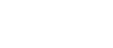 驾驶
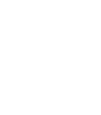 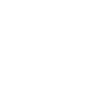 学习
摄影
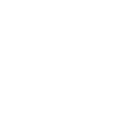 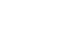 音乐
旅游
素描
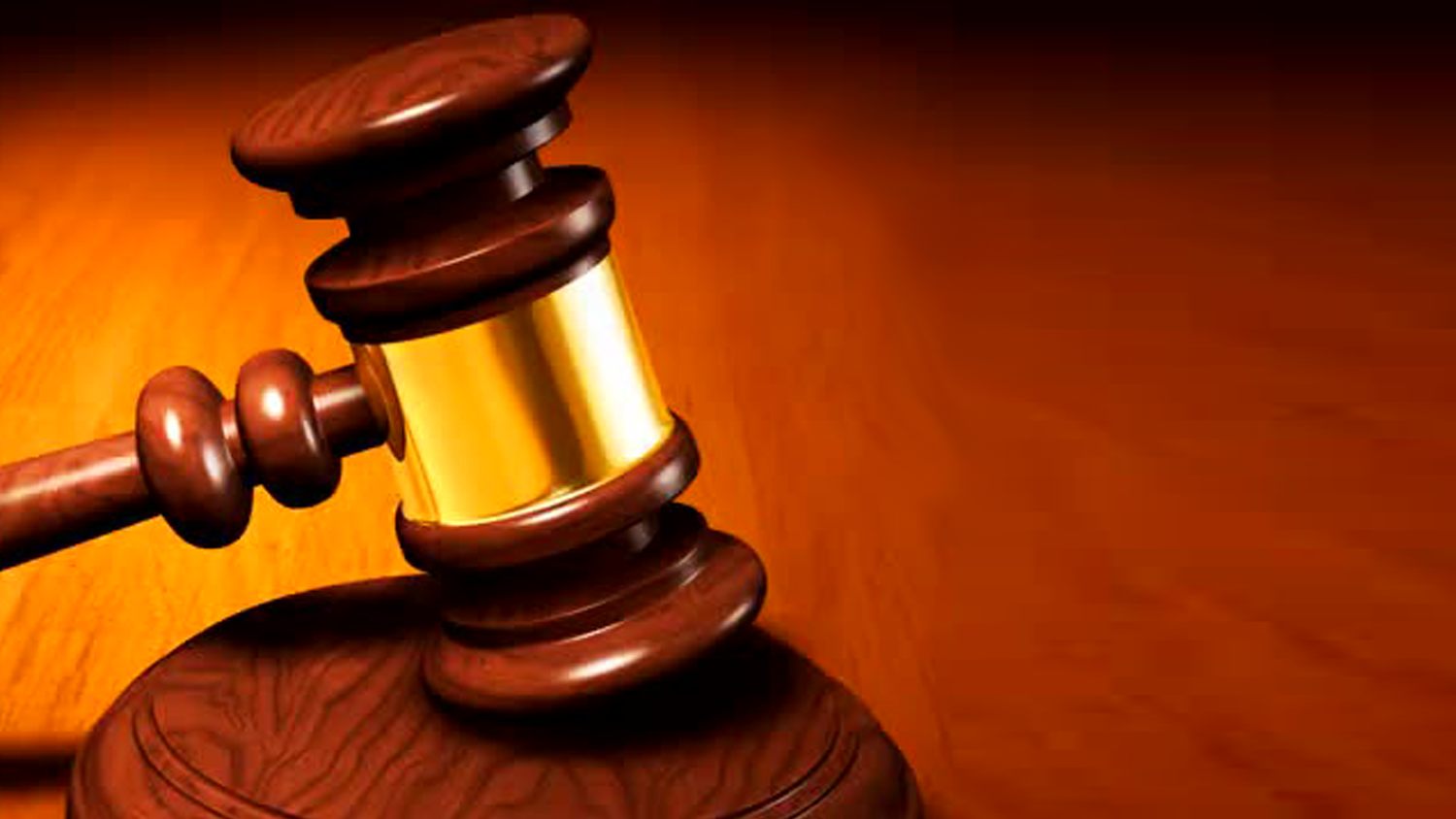 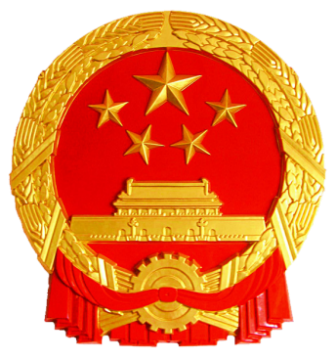 202XPOWERPOINT
感谢观看 THANK YOU
LAW COURT LAW FIRM